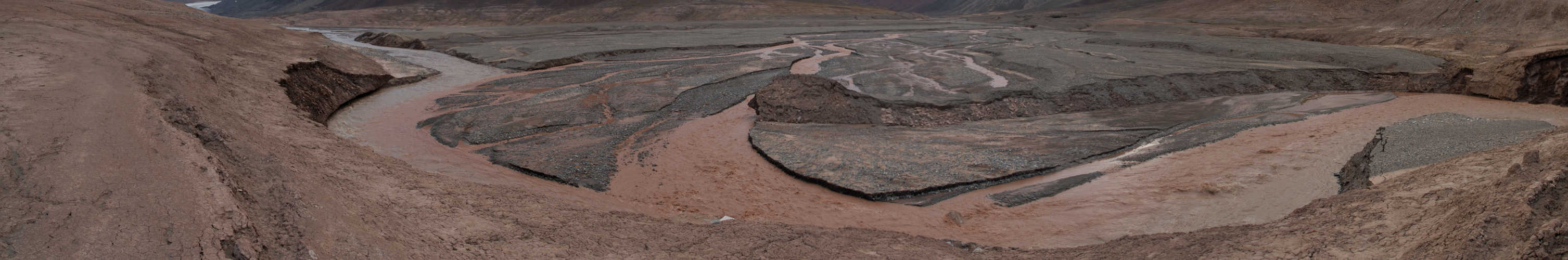 Geovědní výzkum: Svalbard
Zadání semestrální práce/ Semestral work
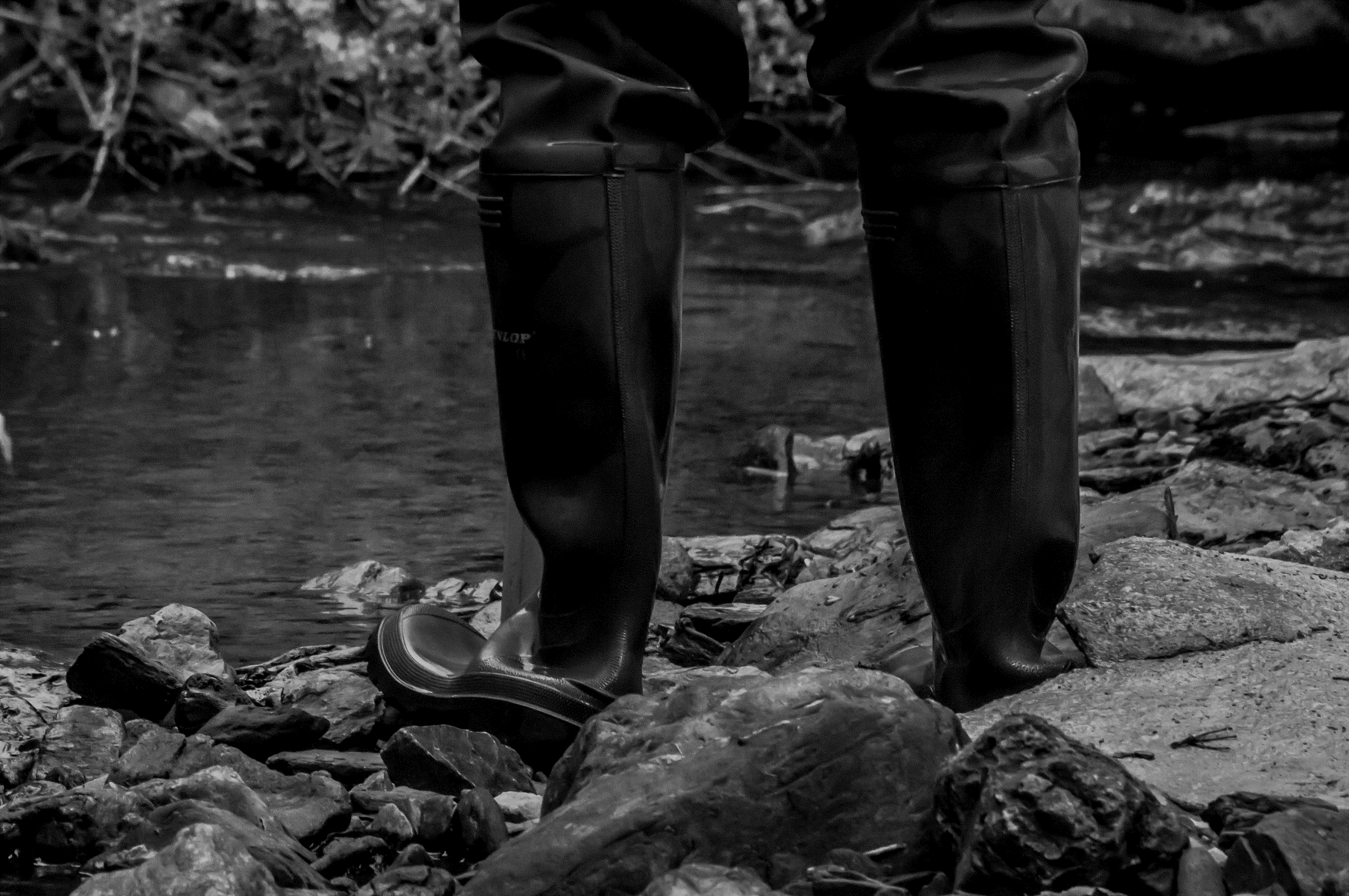 Vývoj říční sítě v povodích řek protékajících vněkarpatskými sníženinami / River network development in catchments of rivers flowing through Outer-Carpathians flatlands
Fluviální geomorfologie, Podzim 2016, MU, Brno
Jakub Ondruch (jakub.ondruch@gmail.com)
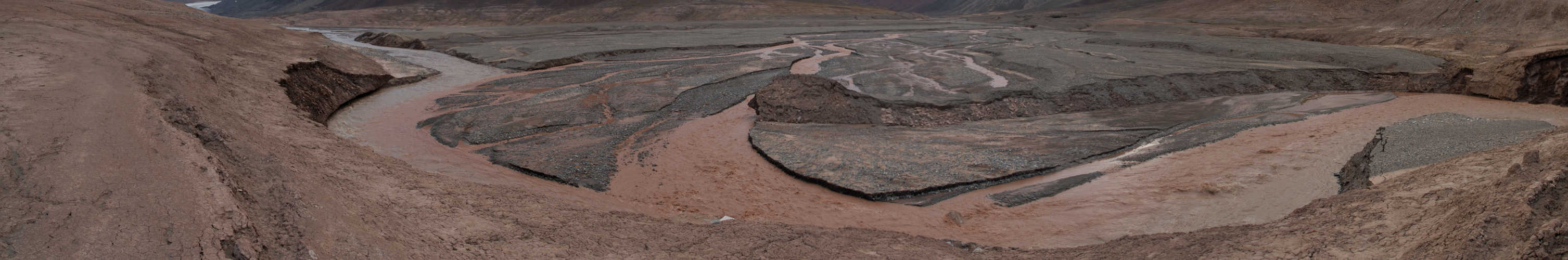 Geovědní výzkum: Svalbard
Cíle  práce / Aims
Časo-prostorová změna říční sítě
Charakter říční sítě
Délka vodních toků
Hustota říční sítě
Planformní změna výz- namných vodních toků
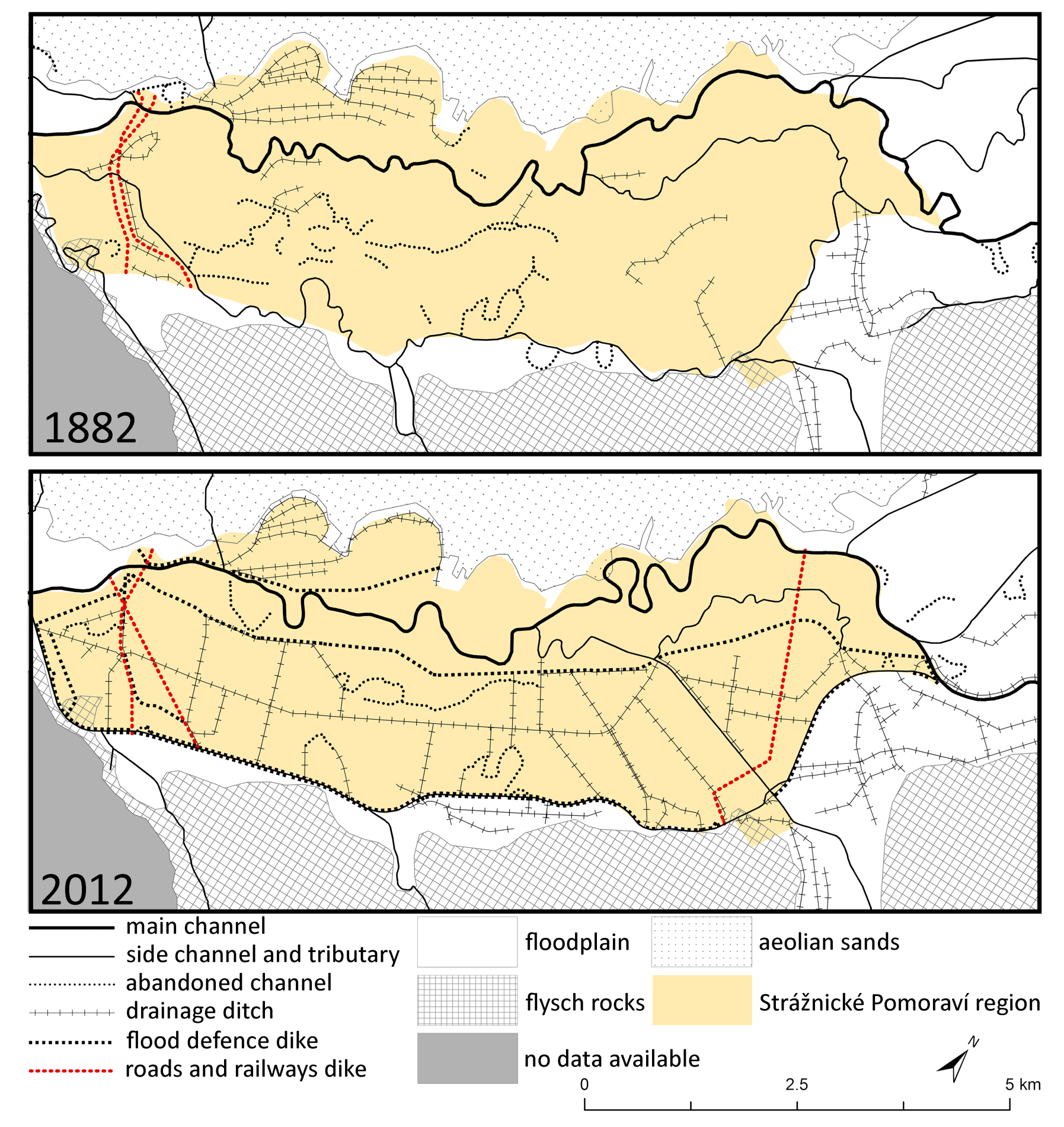 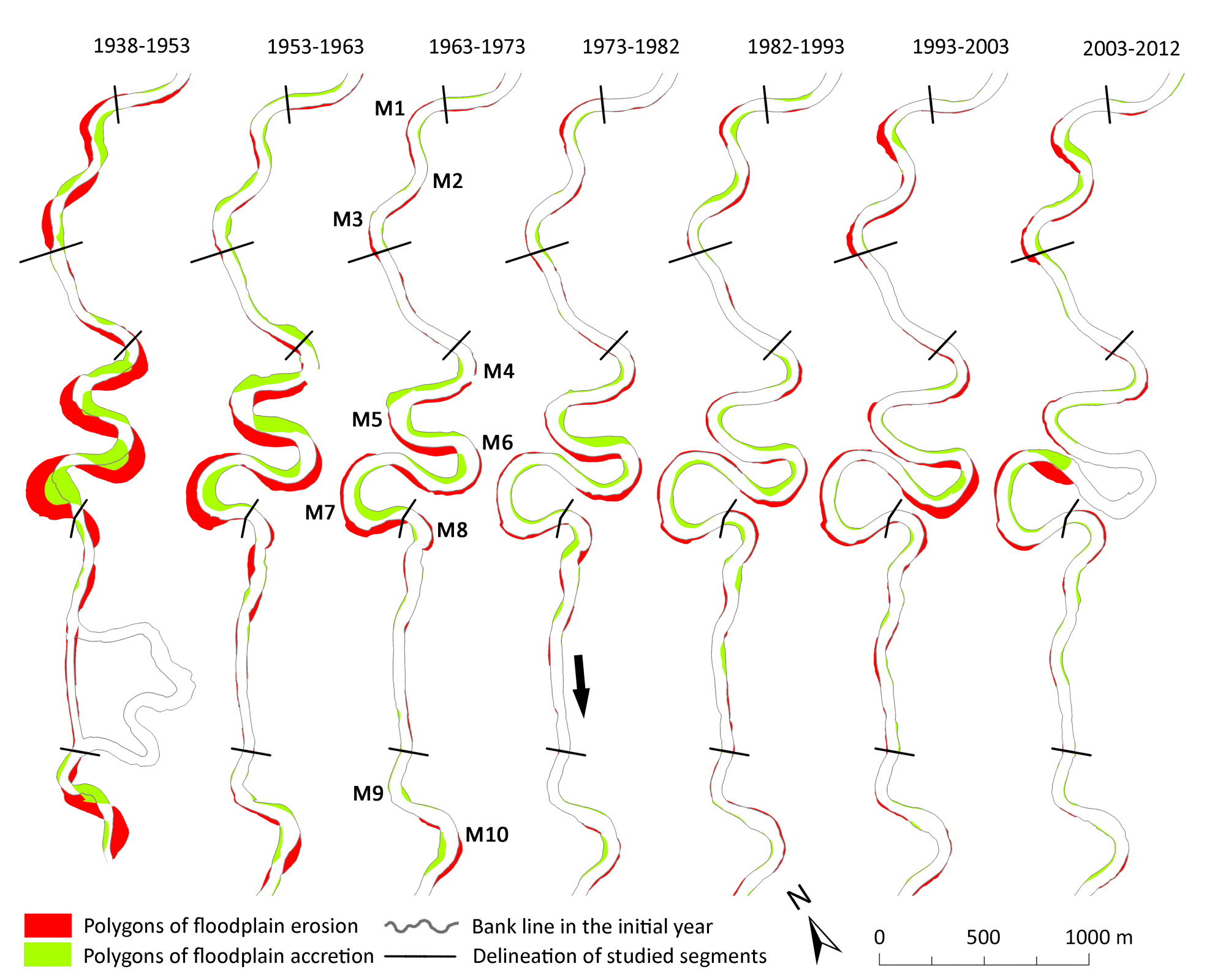 Spatio-temporal change of river network
River network pattern
Stream length
Network density
Planform change of the key streams
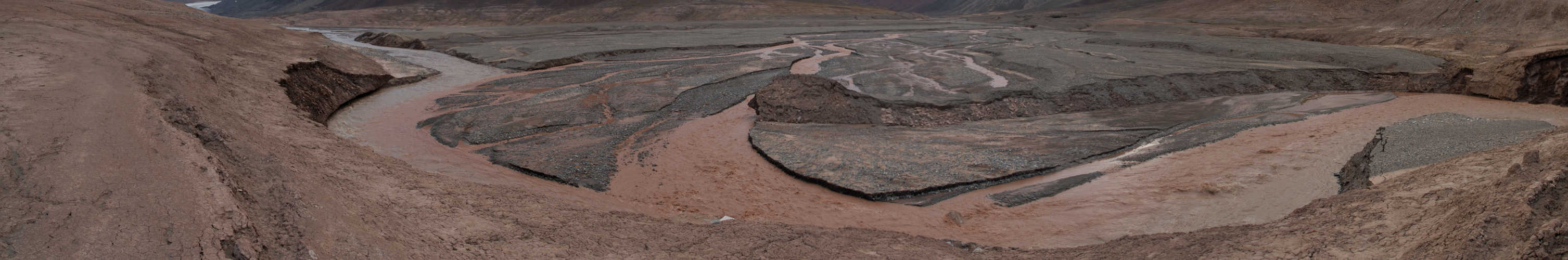 Geovědní výzkum: Svalbard
Metodika / Methods
GIS Analýza
3. vojenské mapování
1950s
2000s – 2010s
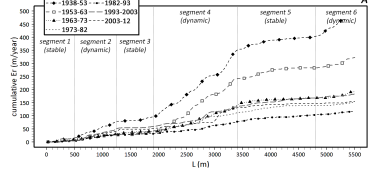 PODKLADOVÁ DATA / DATA SET
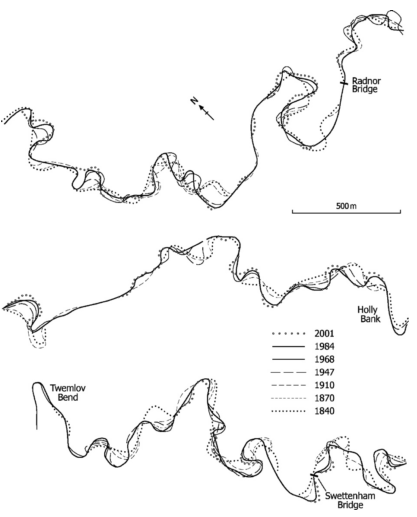 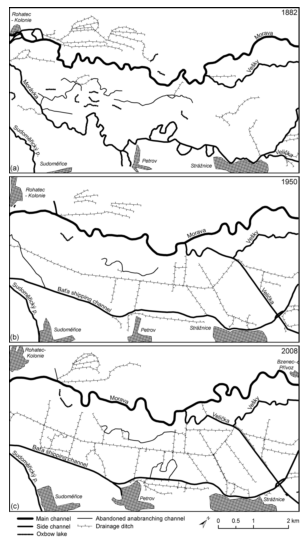 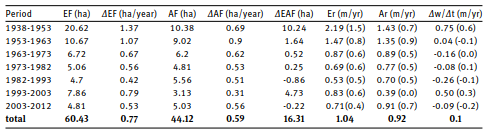 WMS 
 CENIA (3.VP/ 3RD MM)
 ČVHMÚŘ (Z1 / kontaminace.cenia.cz)
 ČÚZK	(ZM10 / ortophoto)
 VÚV (DIBAVOD shp)
STABILIZACE / STABLE
PŘIROZENÝ POSUN / 
      NATURAL SHIFT
ANTROPOGENNÍ ZÁSAH / 
      ANTROPOGENIC ADJUSTMENTS
RENATURALIZACE /
      RENATURALISATION
GIS Analyses
3rd military mapping
1950s
2000s – 2010s
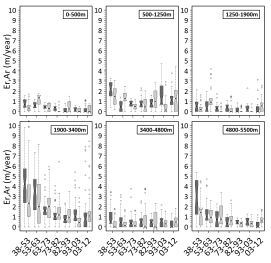 GEOREFERENCOVÁNÍ & DIGITALIZACE
 / 
GEOREFERENCING & DIGITALISATION
ANALÝZY & INTERPRETACE 
/
ANALYSES & INTERPRETATIONS
Digitalisation
 centerlines
 prospective problems (resolution, trees)
GeoRef
 referenced map (ortophoto)
 reference points (stable features,               >  15)
 transformation (1st / 2nd polynomial)
 RMSE < 2 (5) m
maps 
  - vývoj říční sítě / network changes
  - polohové změny / planform changes
  - kategorizace / categorisation
charts
 indices
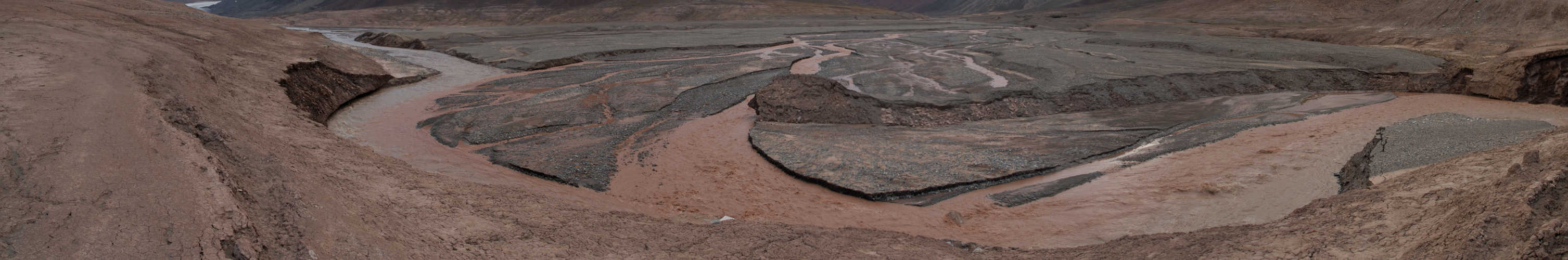 Geovědní výzkum: Svalbard
REPORT DESIGN
INTRODUCTION		Why? What is known? Your aims? 
STUDY AREA		See the papers for inspiration
METHODS
RESULTS 			Previous slides
INTERPRETATION		What do the results say
SUMMARY
Sund, 2008
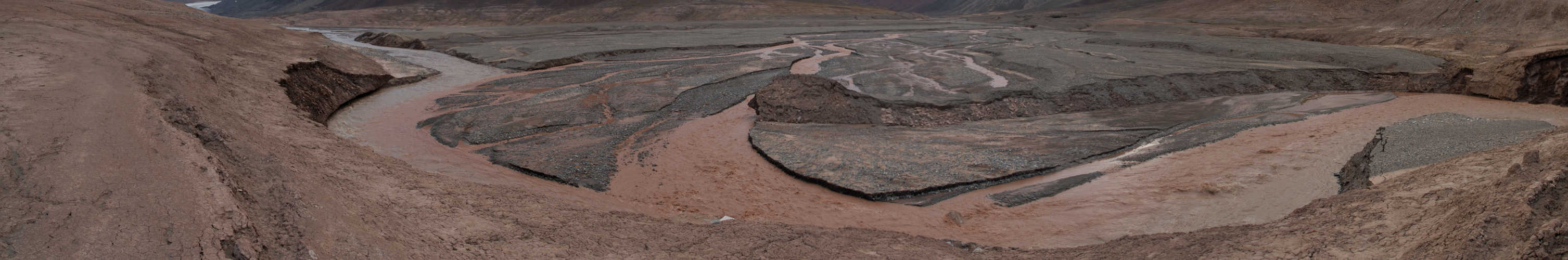 Geovědní výzkum: Svalbard
Důležité termíny / Dates
2nd / 9th November:   	1ST WORKSHOP
7th December		2ND WORKSHOP
21st December		DEADLINE FOR SUBMITTING REPORTS



Anytime after previous arrangement (Wednesdays)
					  	FREE CONSULTATION
Sund, 2008
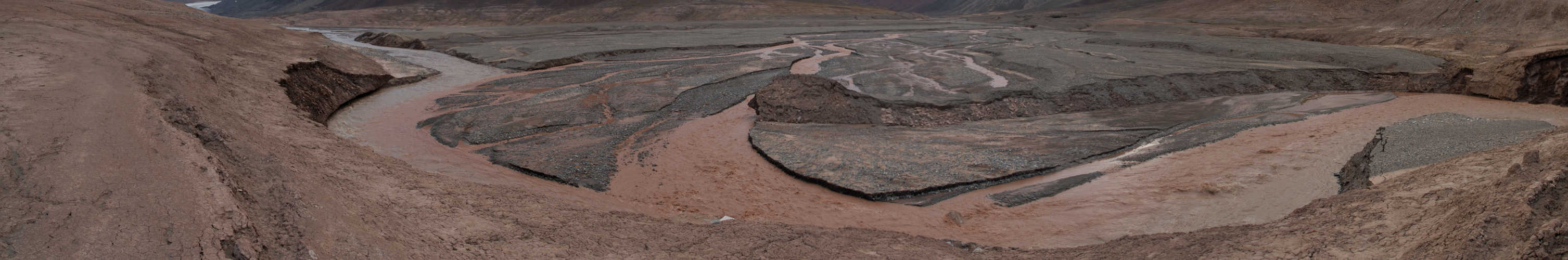 Geovědní výzkum: Svalbard
Links
CENIA (https://geoportal.gov.cz/web/guest/wms/)
ČUZK (http://geoportal.cuzk.cz/(S(xmlbv23xyqer2pufv4xajpy3))/Default.aspx?mode=TextMeta&side=wms.verejne&text=WMS.verejne.uvod&head_tab=sekce-03-gp&menu=311)
KONTAMINACE.CENIA (http://kontaminace.cenia.cz/)
DIBAVOD VÚV (http://www.dibavod.cz/)
Sund, 2008
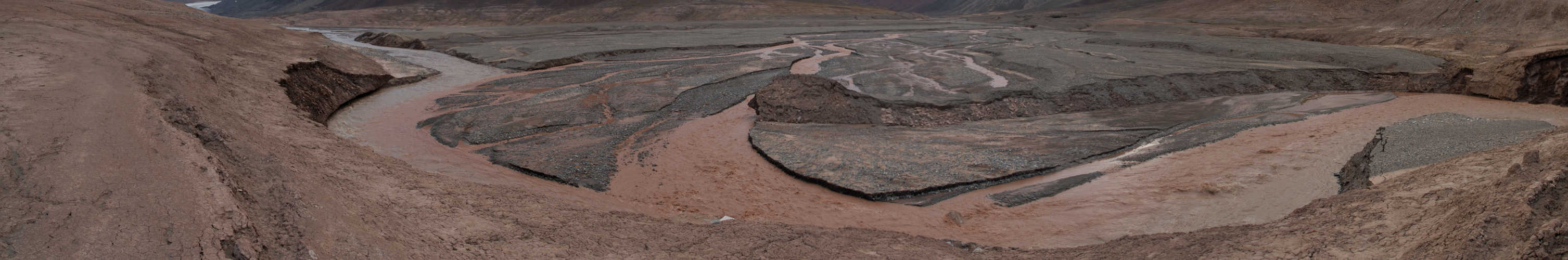 Geovědní výzkum: Svalbard
Wish a nice day…
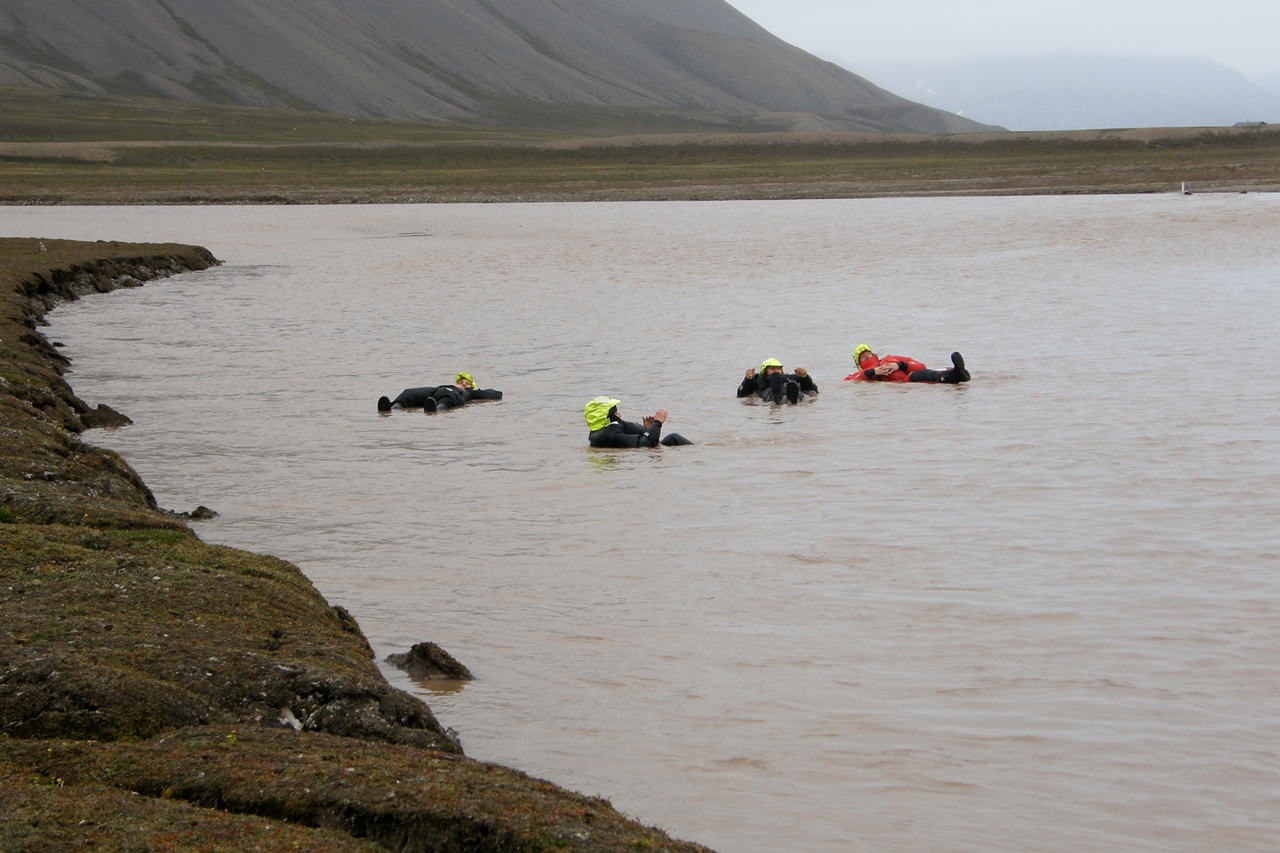